|
CONNECTICUT
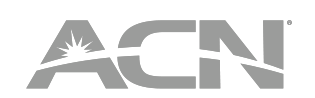 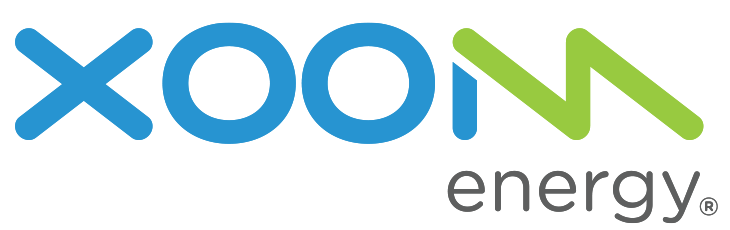 ELECTRICITY
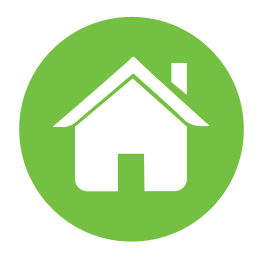 Why Choose XOOM Energy in Connecticut in April 2021?
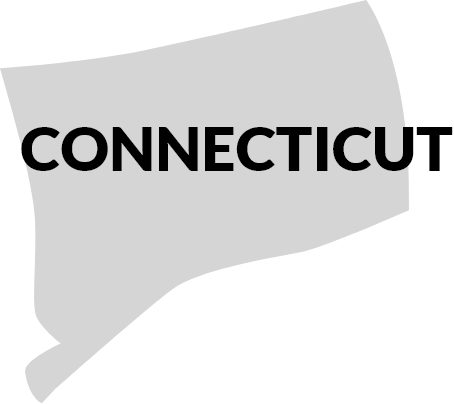 Lower than the Utility Rates in April1
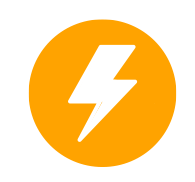 Electricity Residential Plans:
United Illuminating – up to 4% LOWER than the utility!
Eversource Energy (CL&P) – up to 1% LOWER than the utility!
Plans Lower than the Utility in April!1
Lock in Your Rate for 18 Months!
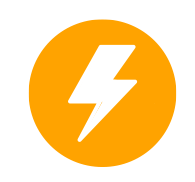 Fixed Plans
Get stability for the duration of your term
No more guessing what your monthly price will be
Protection from uncertainty during peak weather conditions
Great for budget-conscious customers
SureLock 6
SureLock 12SureLock 18
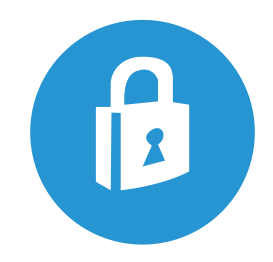 1 Based on April pricing.  Never guarantee savings. Utility rates may change during this promotion to be lower than XOOM Energy’s price.  Customers are also subject to a cancellation fee for XOOM Energy’s fixed plans.
|
CONNECTICUT
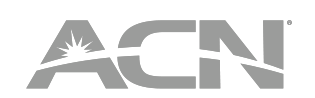 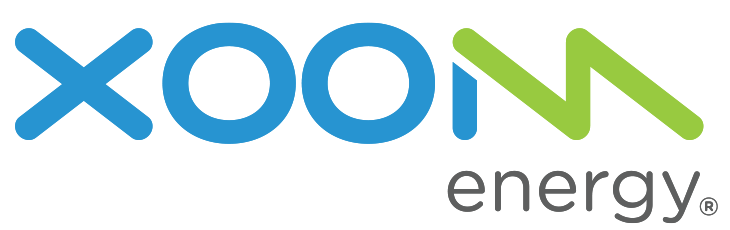 ELECTRICITY
Get Rewarded Month After Month, Year After Year!
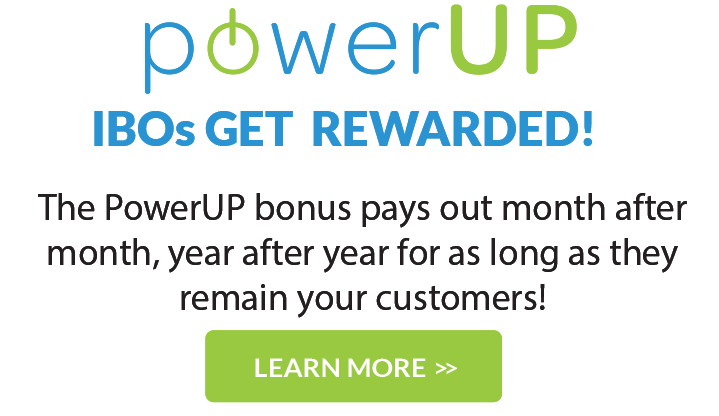 XOOM Xtras Customer Loyalty Program
IBO Referral Program
A free loyalty rewards program that provides access to discounts, deals and prizes - https://xoomxtras.com/
Receive a BONUS equal to the average commodity only charges of your customers’ bills!*
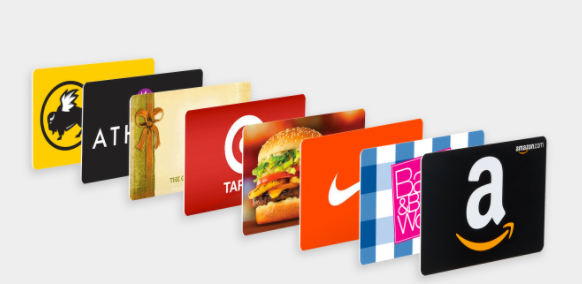 ACQUIRE 12+


XOOM ENERGY RESIDENTIAL NATURAL GAS CUSTOMERS
ACQUIRE 12+


XOOM ENERGY RESIDENTIAL ELECTRICITY CUSTOMERS
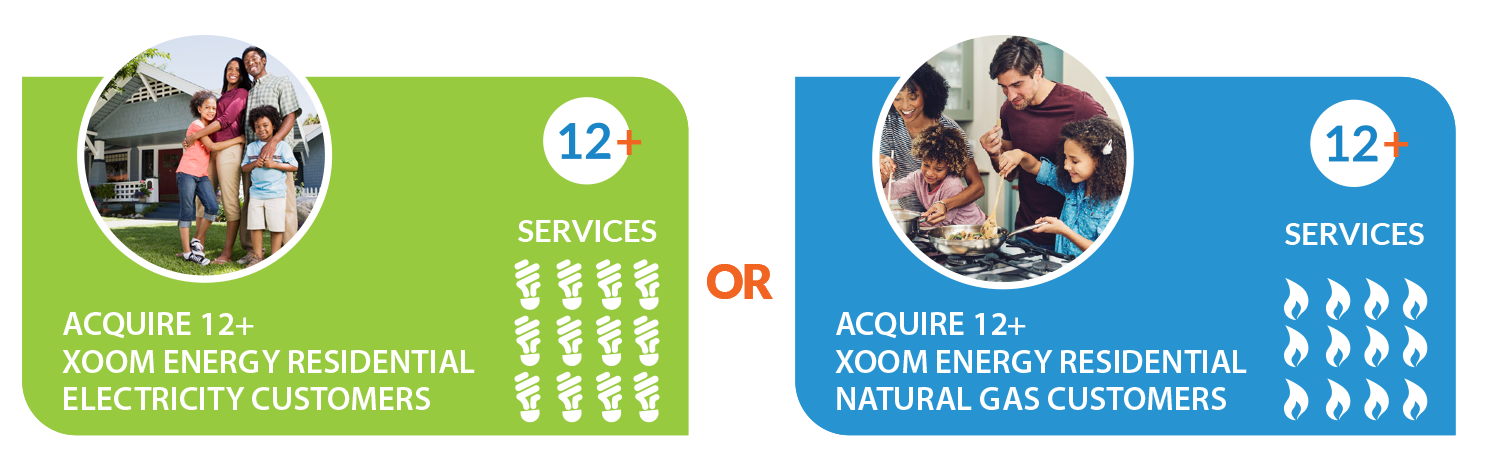 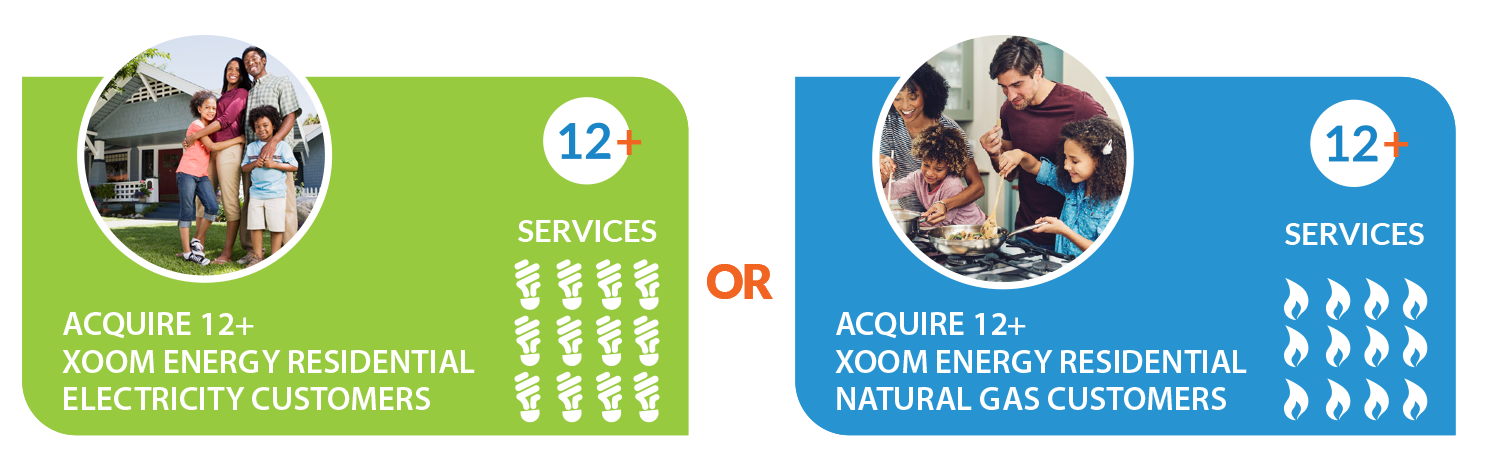 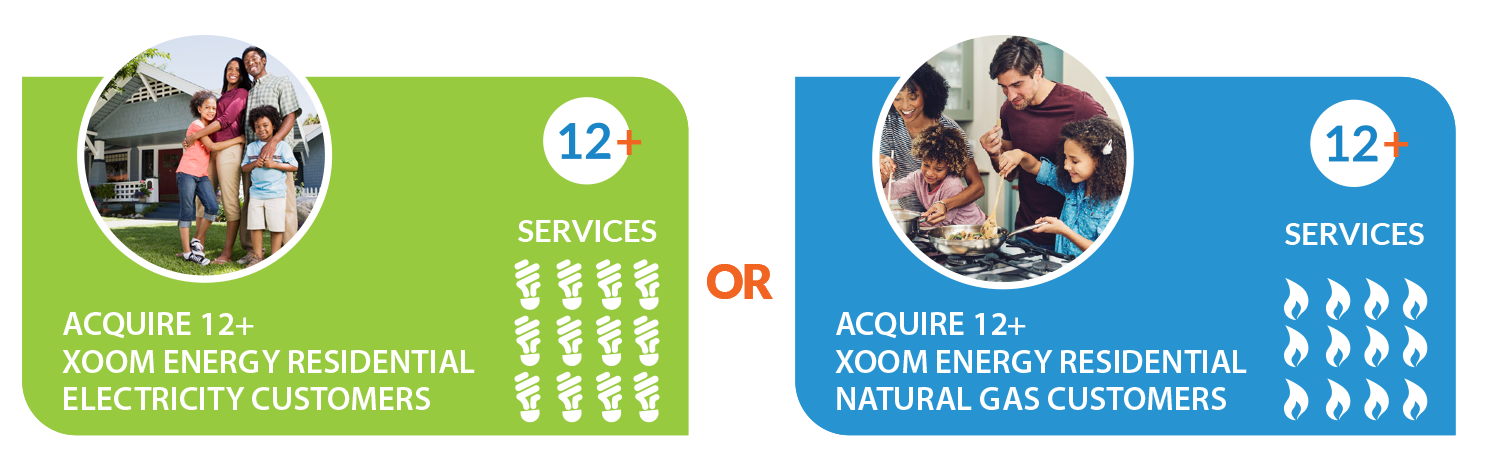 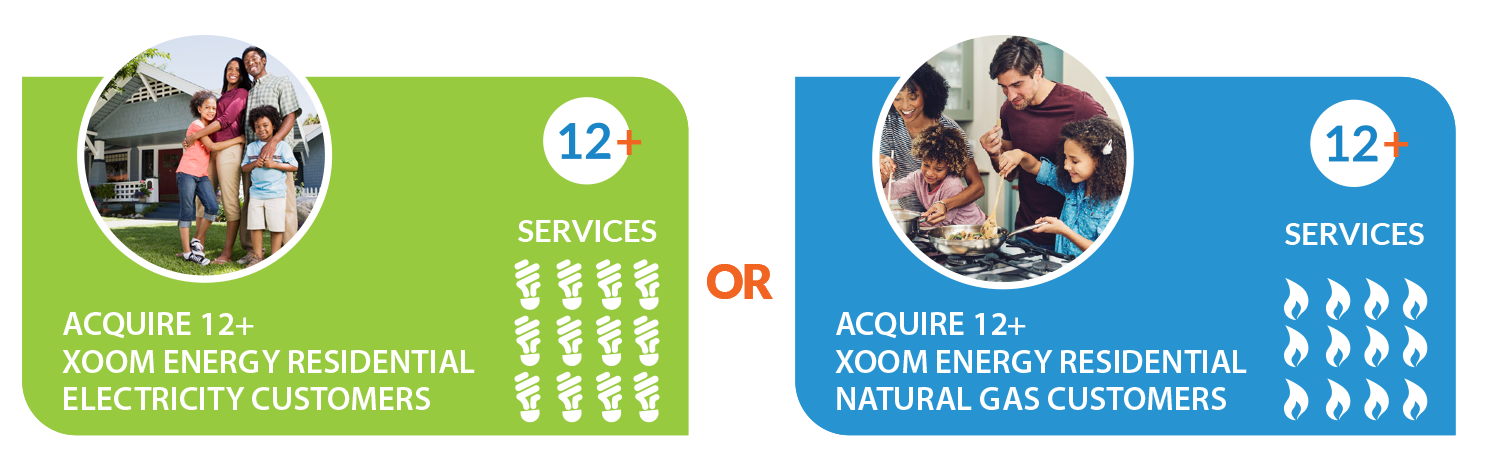 OR
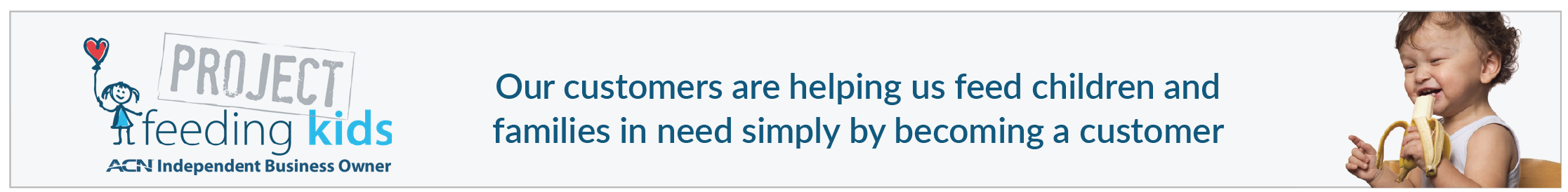 * Subject to terms and conditions. Excludes taxes, surcharges, past due fees and any local utility charges. Offered by ACN Opportunity, LLC and All Communications Network of Canada Co. Open to all U.S. and Canada IBOs
[Speaker Notes: XOOm Xtras - Get access to discounts from retailers, restaurants, hotels, theme parks and more by managing your account, engaging with XOOM Energy on social media, etc.]